Damián DziňaVI.B
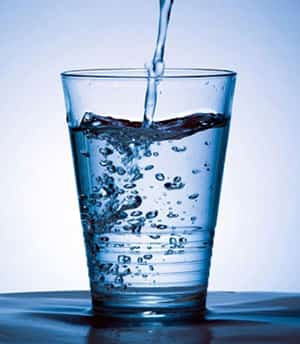 VI.B
voda
Voda môže byť slaná a sladká 

V mori býva slaná a v našich slovenských jazerách alebo potokoch je sladká
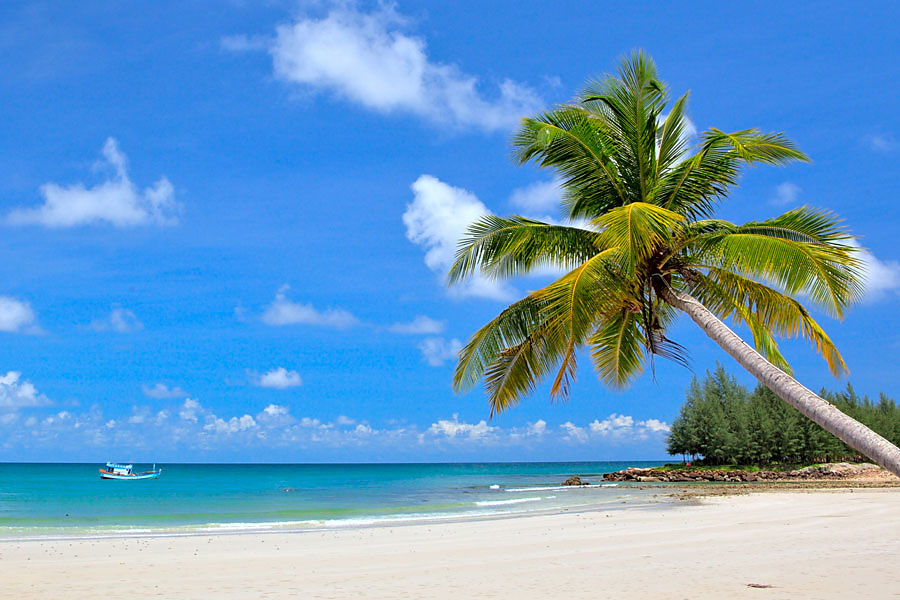 voda
Človek za deň vypije približne 3litre vody a bez vody človek vydrží  približne 1 týždeň
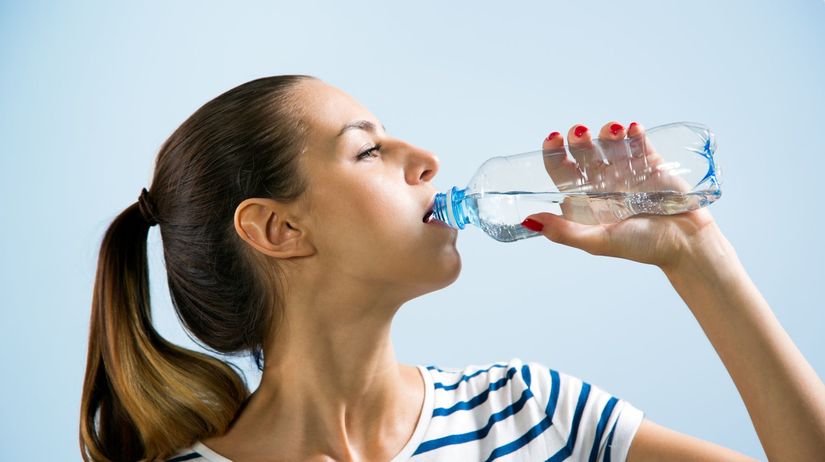 Voda Má chemický vzorec h 2o
Voda sa nachádza v morIACH , oceánoch , v pôde , v jazerách , v  potokoch .....
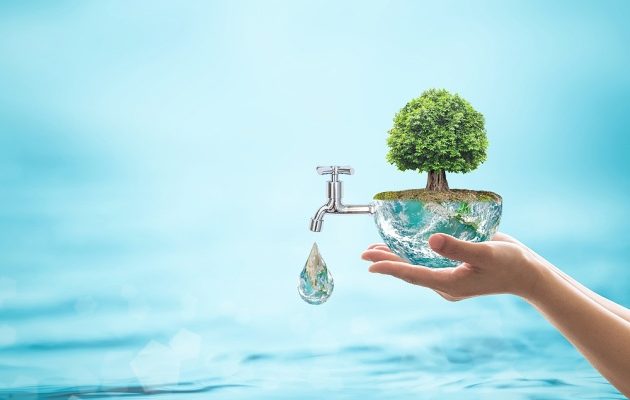 voda
Úžitková – v priemyselných závodoch (zníži sa tvrdosť vody ,  V potravinárstve sa vyžaduje dezinfikovaná voda (chlórovanie, ozonizácia, ožarovanie ultrafialovým žiarením)
Napájacia – voda pre parné kotle, zbavená minerálnych solí, aby nevznikol kotlový kameň, ktorý zanáša potrubie
Pitná – je vhodná na každodenné použitie, je zbavená nečistôt, obsahuje vyvážené množstvo minerálnych látok
voda
Zaujímavosti
Anomália vody – pri teplote 3,98 °Celzia má najvyššiu hustotu. Na základe tejto vlastnosti môžu vodné živočíchy prežiť zimu pod hladinou, keďže voda nezamrzne až po dno.
Pri prechode z kvapalného do plynného skupenstva zväčší svoj objem 1 700-násobne
22. marec je vyhlásený ako Svetový deň vody (Word Water Day)
Tri vodne skupenstva vody
Tuhe skupenstvo
LAD
Plynne skupenstvo
PARA
Kvapalne skupenstvo 
VODA
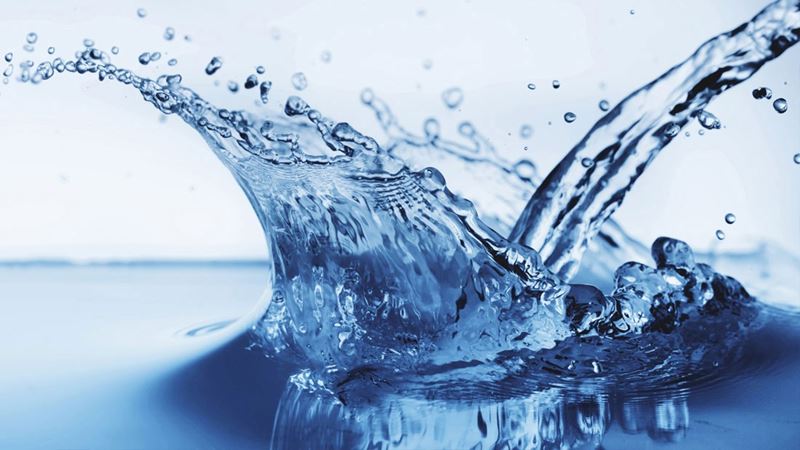 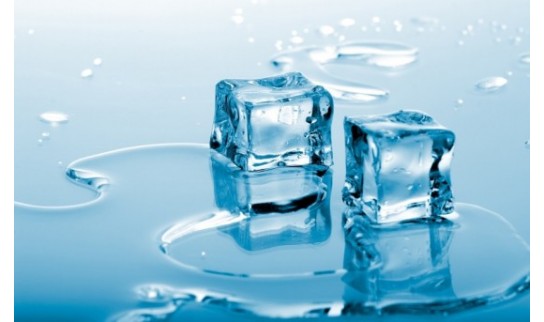 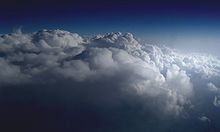 Na prvom obrazku prsi a na druho, je voda
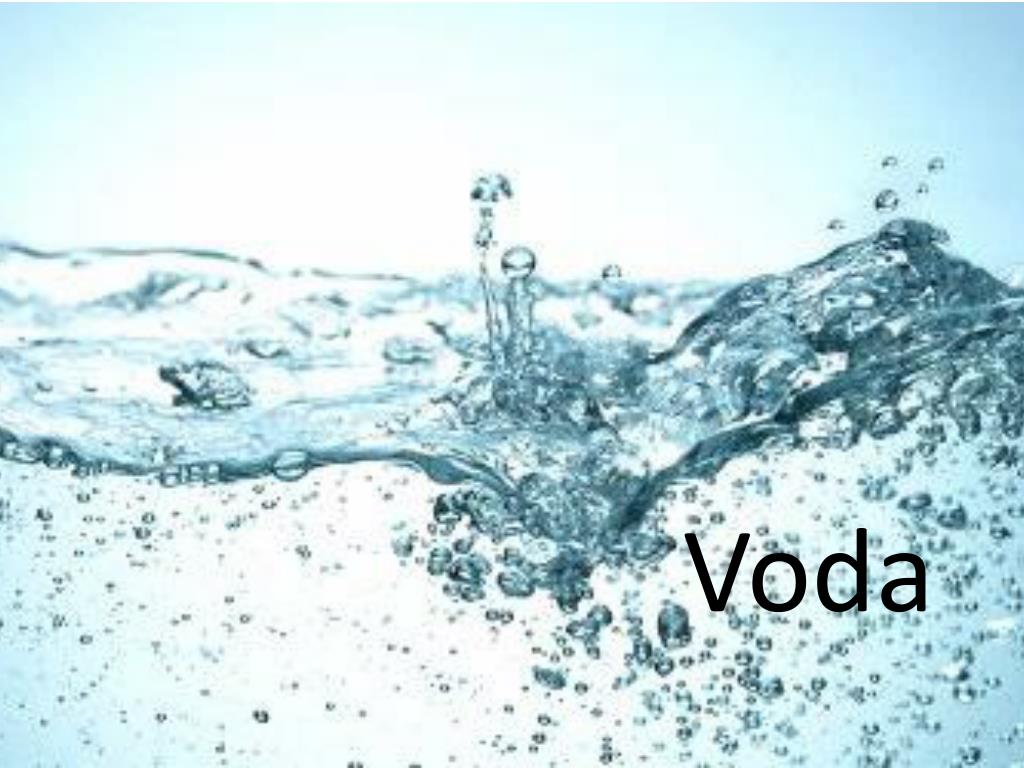 Ďakujem za pozornosť
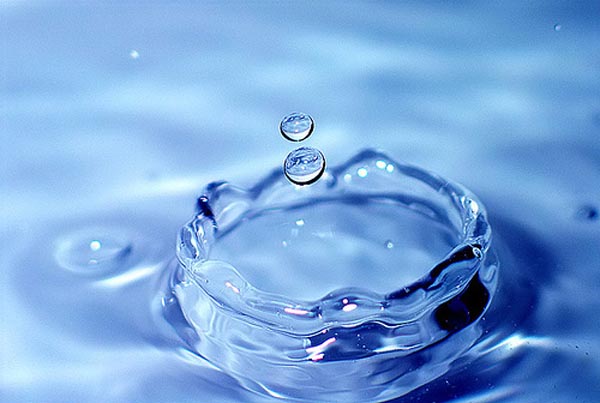